“Laser in Orthopedic Surgery”
Inflammation, pain and tissue healing
                                                               Supervised by                                                                                                         Dr.mohammed shihab
LASER
L. light
A. amplification via
S. Stimulated
E. Emission of
R Radiation

  Laser (L.A.S.E.R) is an acronym for light amplification
 via Stimulated Emission of Radiation. This means that 
the photons are amplified by the physical processes of 
the laser design
laser
is a complementary form of treatment and, therefore, is not intended to replace other electrotherapeutic modalities, such as medication, Physiotherapy, ultrasound and magnetic therapy. In a number of therapeutic applications, however, LASER has been rated more highly in its effectiveness than these other modalities (Baxter et al, 1991).
Where it is work
Laser Construction
A laser is constructed from three principal parts:
An energy source (usually referred to as the pump or pump source), 
A gain medium or laser medium, and 
Two or more mirrors that form an optical resonator
Laser consrtuction
A laser is constructed from three principal parts:
An energy source (usually referred to as the pump or pump source),
A gain medium or laser medium, and
Two or more mirrors that form an optical resonator
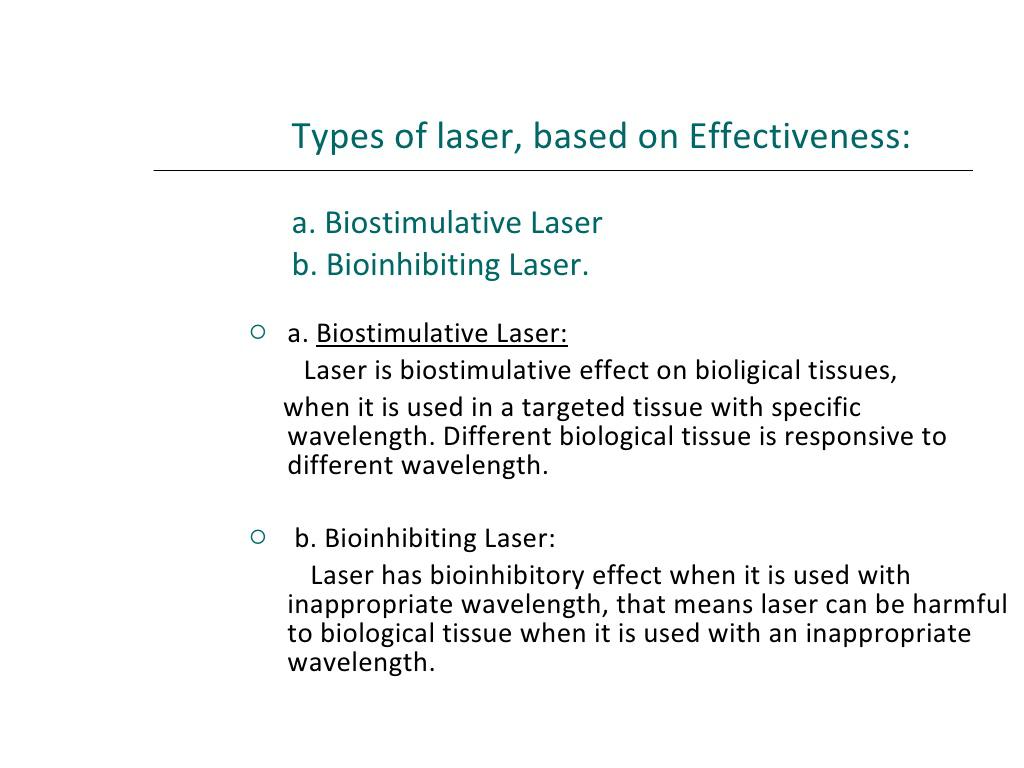 Laser Tissue Interactions:
Thermal
 Caused by elevated temperature after absorption of laser energy
        Nearly all wavelengths and exposure durations
     Photochemical
    Caused by chemical reactions within body tissue after absorption  of laser energy
Only with wavelength less than 0.550 m
   Shockwave (Acoustic)
An explosive effect when short pulses are absorbed.
Pulse duration less than 10sec
Photochemical Interaction
The laser energy is absorbed by metabolically active pigments of the mitochondria.
It is supposed that the changes in the stereochemical conformation induced by an electro magnetic field leads to
1. an increase in activity and improves the concentration of ATP by up to 200%. 
2.In addition, an increase in oxygen and glucose metabolism is observed. 
3.The main effect is an optimized function of the Na-K pump at the cell membrane, an increased protein synthesis (prostaglandin, enzyme) and a significantly higher rate of mitosis.
Cellular Activities
Increased cell metabolism (Increased cell function)
Increased collagen synthesis (Increased healing of soft tissues)
Increased osteoblast production (Increased healing of bone)
Increased circulation
Increased formation of new capillaries (tiny blood vessels) by release of growth factors
Increased T-cell production (Increased immune function)
Increased production of neurotransmitters such as endorphins, serotonin, ACTH etc. (Increased nerve function)
Increased chronic pain threshold through decreased C-fiber activity (Decreased pain)
Physiological Effects of Laser
Accelerated tissue healing and repair by 40%
Increased tensile strength in tissue repair
Increase callous and bone formation
Reduced or eliminated pain
Decreased edema and inflammation
Improved immune response
Stimulates nerve function
Promotes Cellular Oxygenation/Detoxification
Diagrammatic events
Subsides inflammation by:
1. Stabilization of cellular membrane
2. ATP production and synthesis
3. Vasodilatation is stimulated via Histamine, Nitric Oxide (NO) and Serotonin.
Acceleration of leukocytic activity.
5. Increased Prostaglandin synthesis,
6. Reduction in Interleukin 1(IL-1).
7. Enhanced lymphocyte response.
8. Increased angiogenesis.
9. Temperature modulation.
10. Enhanced superoxide dismutase(SOD) levels.
11. Decreased C-reactive protein and neopterin levels.
Reduces pain by:
1. Increase in b-Endorphins.
2. Blocked depolarization of C-fiber afferent nerves.
3. Increased nitric oxide production.
4. Increased nerve cell action potential.
5. Axonal sprouting and nerve cell regeneration.
6. Decreased Bradykinin levels.
7. Increased release of acetylcholine.
8. Ion channel normalization.
Reduces healing time by:
1. Enhanced leukocyte infiltration.
2. Increased macrophage activity.
3. Increased neovascularization.
4. Increased fibroblast proliferation.
5. Keratinocyte proliferation.
6. Early epithelialization.
7. Growth factor increases.
8. Enhanced cell proliferation and       differentiation.
9. Greater healed wound tensile   strength.
Orthopedic application
Orthopedic application
Orthopedic application
Orthopedic application
Orthopedic application
Orthopedic application
Orthopedic application
Orthopedic application
Orthopedic application
Orthopedic application
Orthopedic application
Orthopedic application
Thank you